Choosing a good λ?
Sarsa(λ) looks all the way to the end of the episode in its backup?
On-line vs. Off-line updating (vs. On-Policy vs. Off-Policy)
Forward vs. Backward views
Unified View
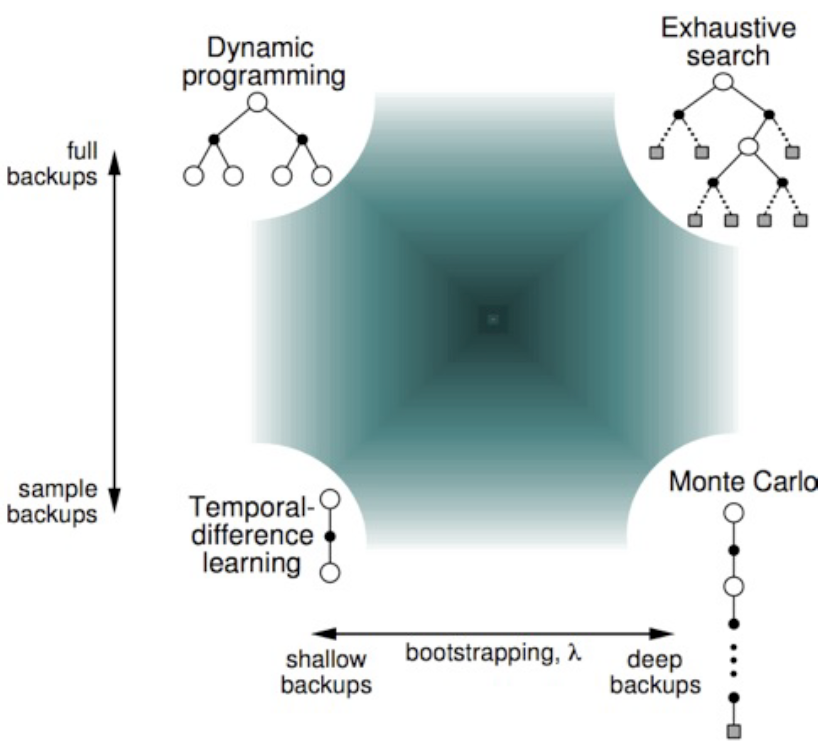 N-step TD Prediction
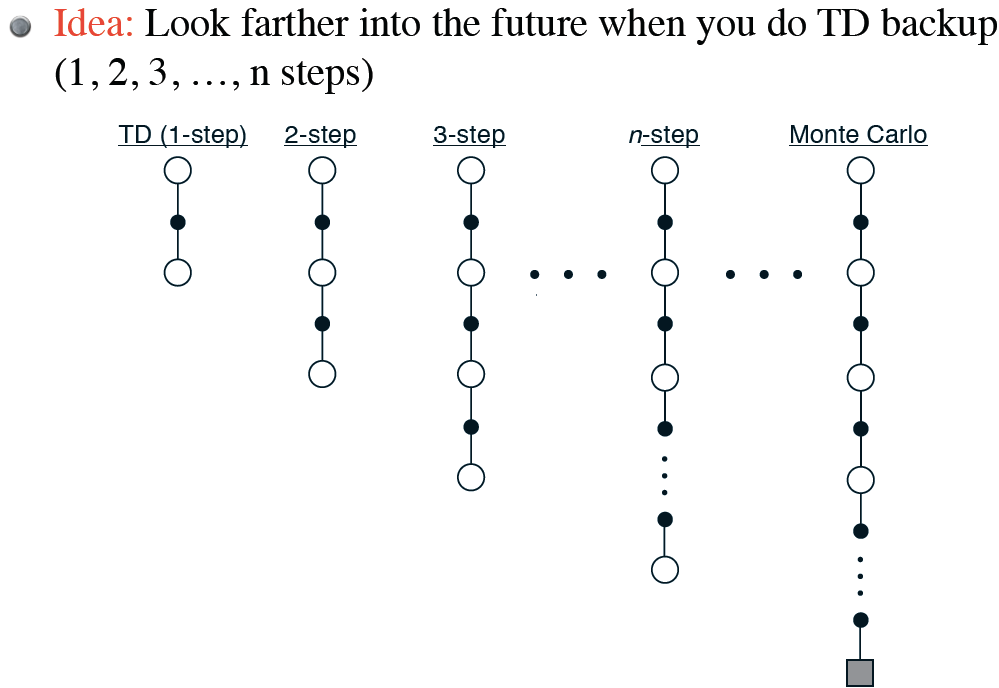 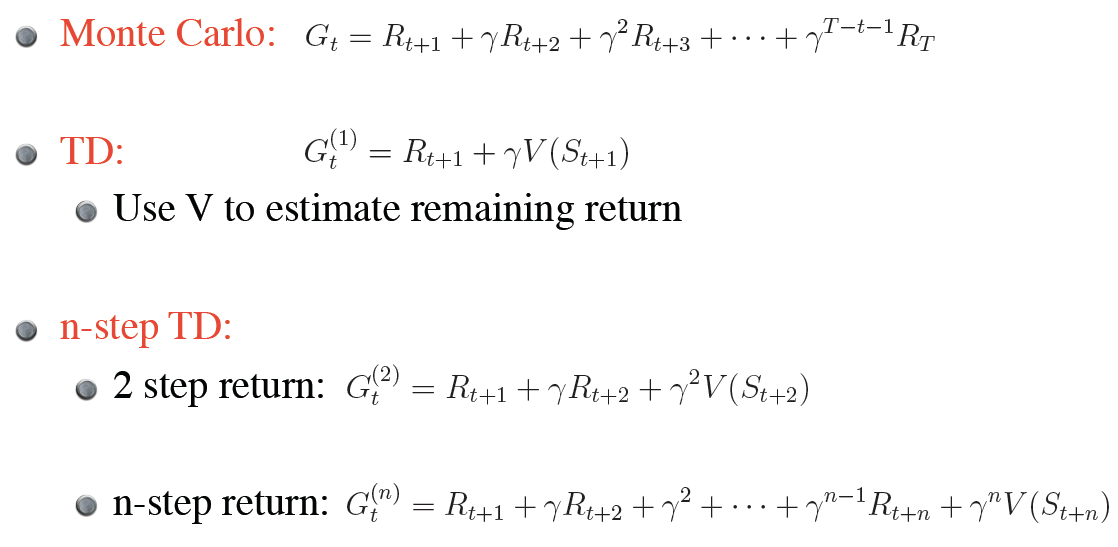 Forward View
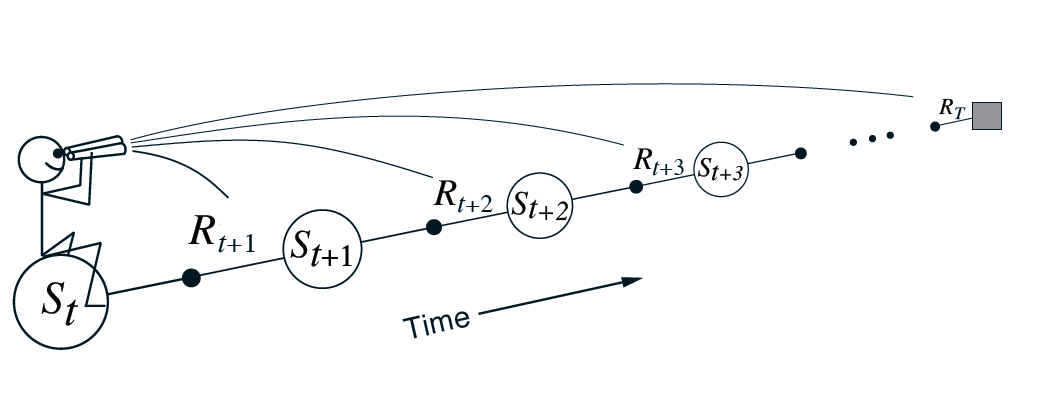 Random Walk
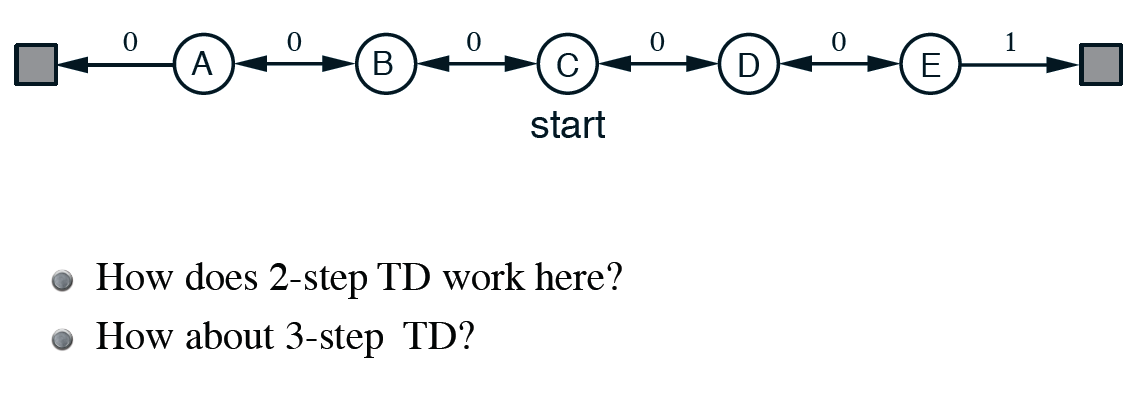 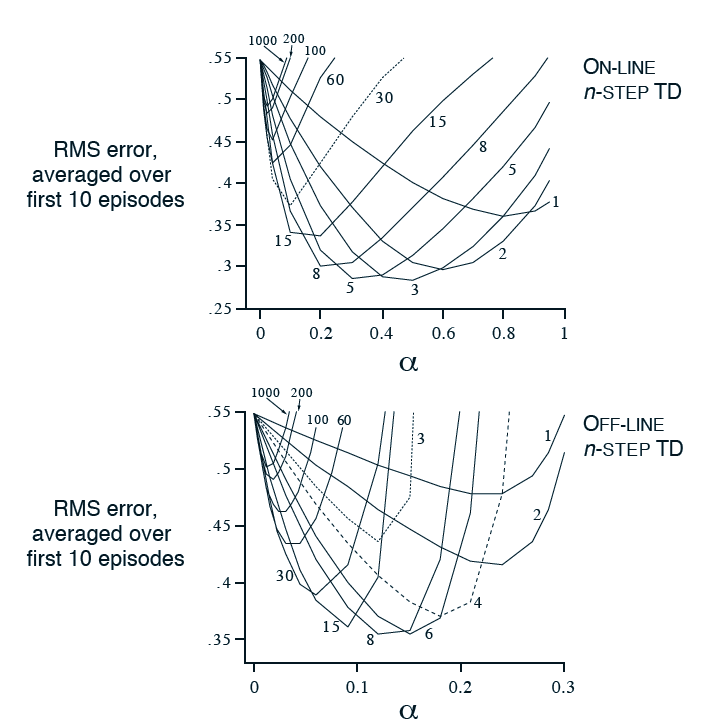 19-state random walk
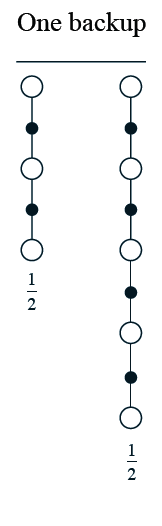 n-step method is simple version of TD(λ)

Example: backup average of 2-step and 4-step returns
Forward View, TD(λ)
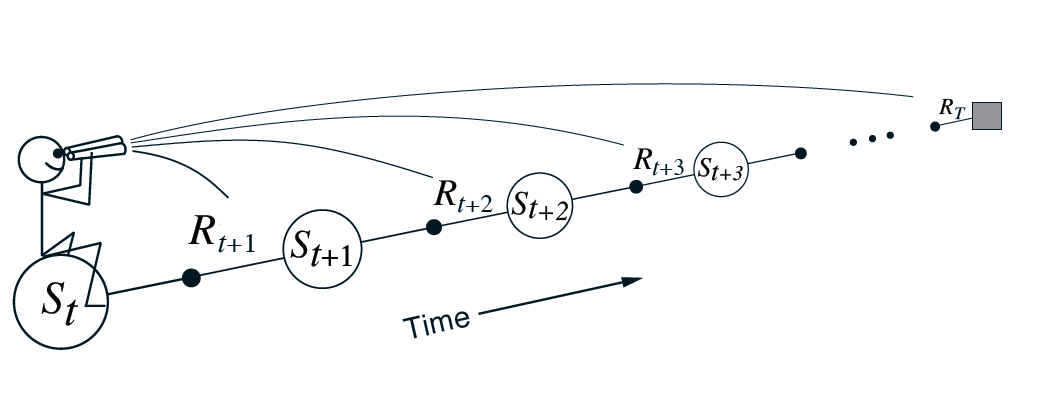 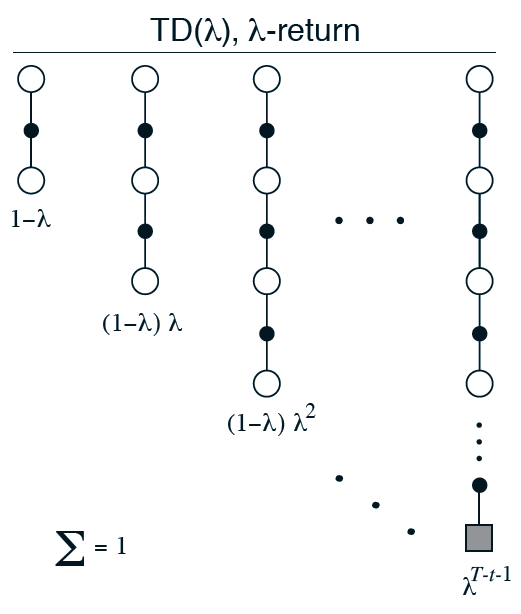 Weigh all n-step return backups by λn-1 
     (time since visitation)
λ-return:

Backup using λ-return:
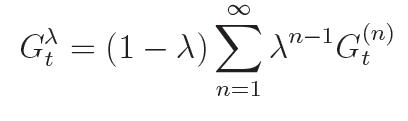 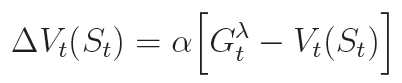 Weighting of λ-return
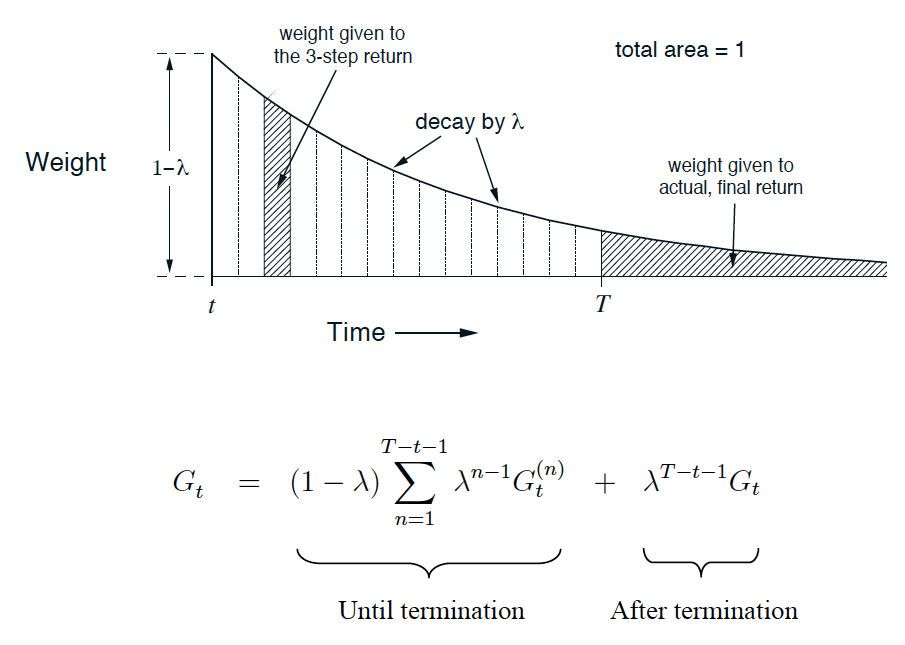 Relationship with TD(0) and MC
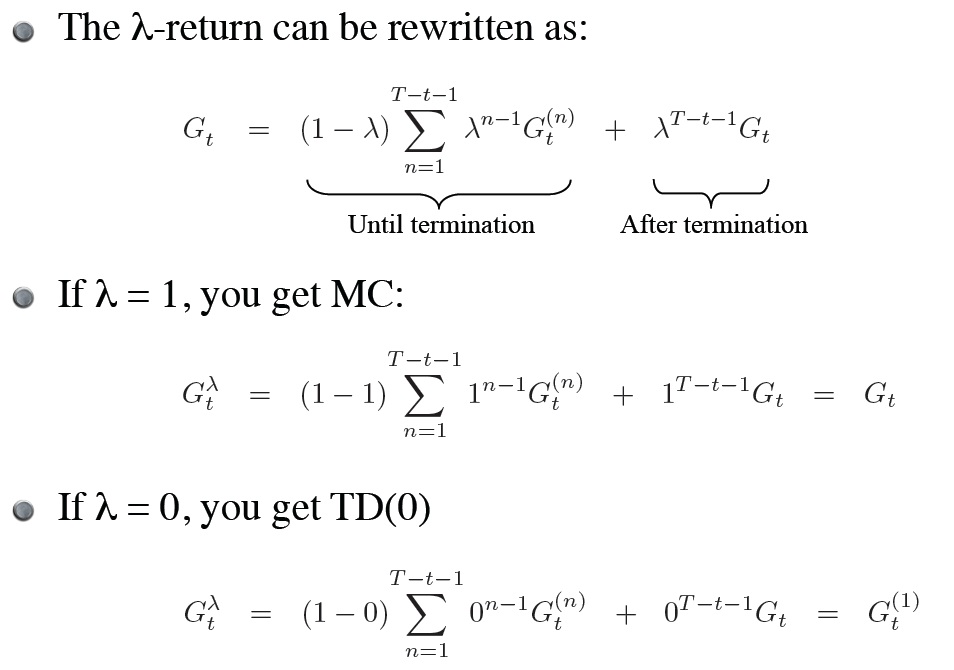 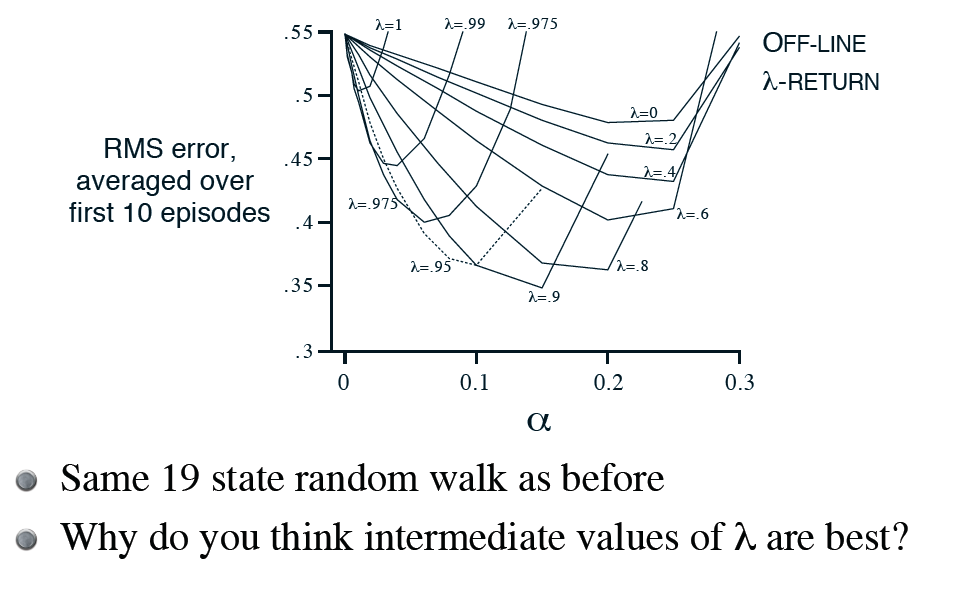 Backward View
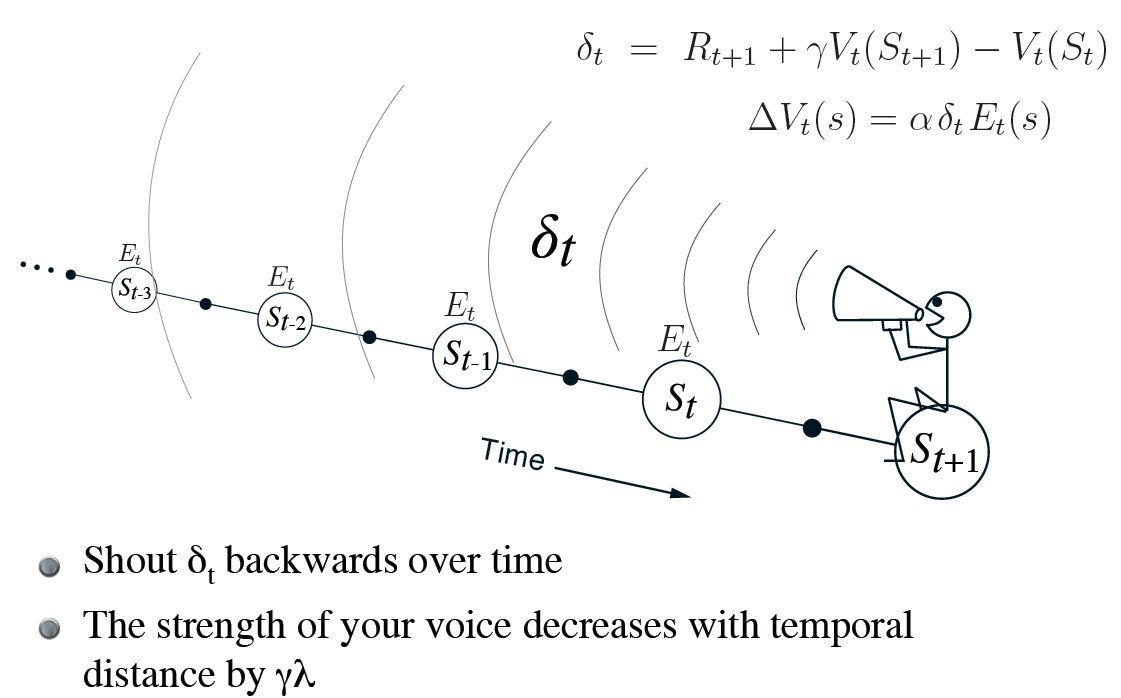 Book shows forward and backward views are actually equivalent
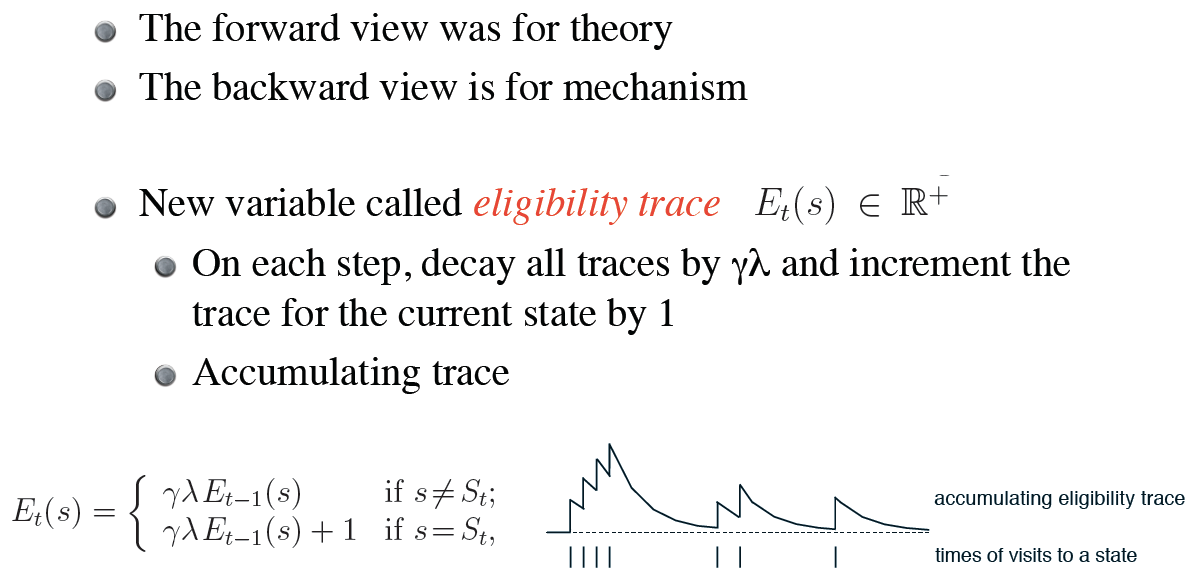 On-line, Tabular TD(λ)
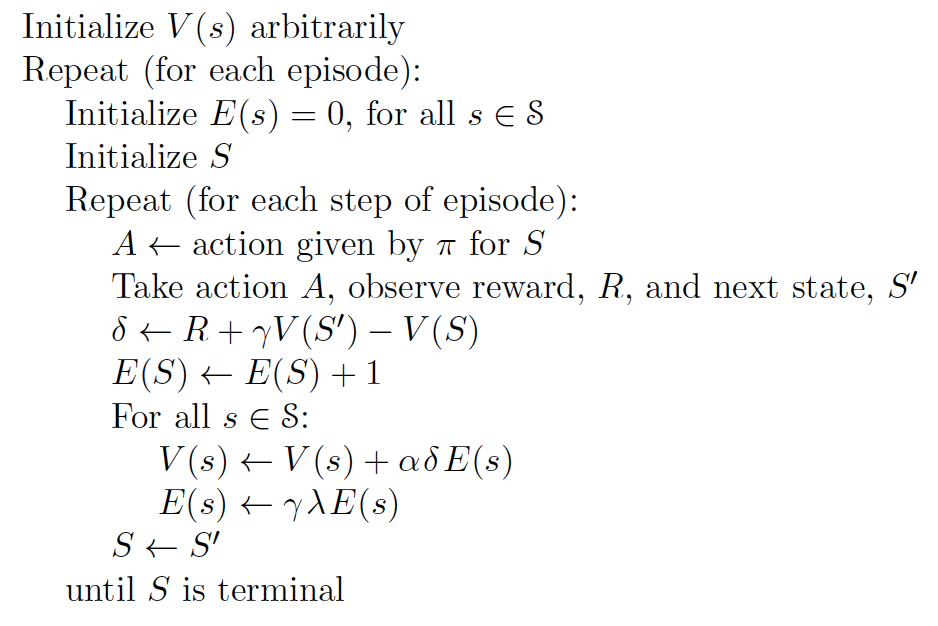 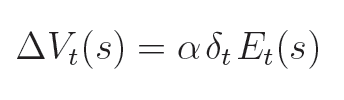 Update rule:

As before, λ = 0 means TD(0)
Now, when λ = 1, you get MC, but
Can apply to continuing tasks
Works incrementally and on-line!
Control: Sarsa(λ)
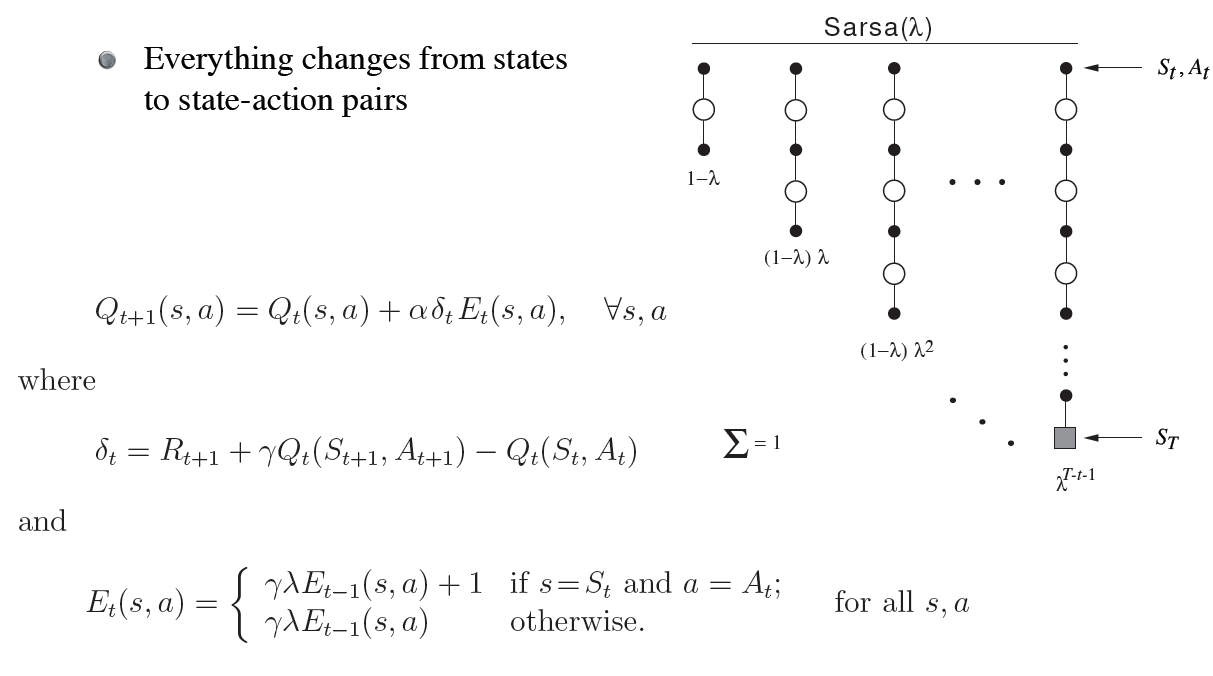 Gridworld Example
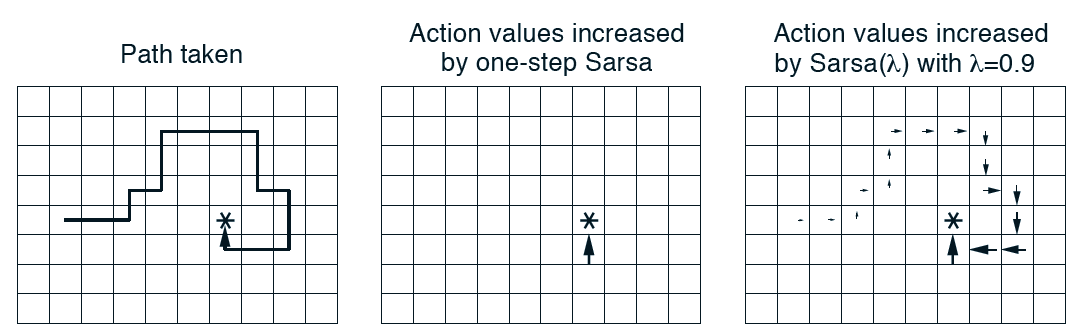 Watkin’s Q(λ)
Why isn’t Q-learning as easy as Sarsa?
Watkin’s Q(λ)
Why isn’t Q-learning as easy as Sarsa?
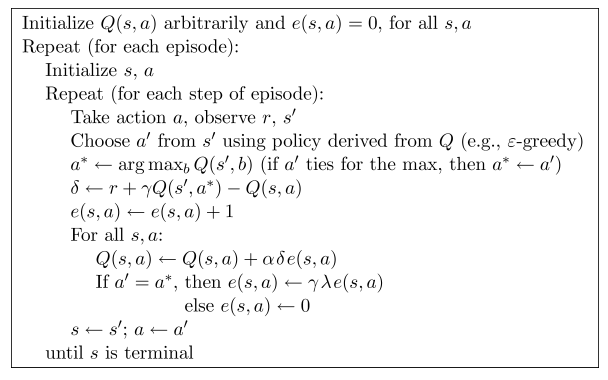